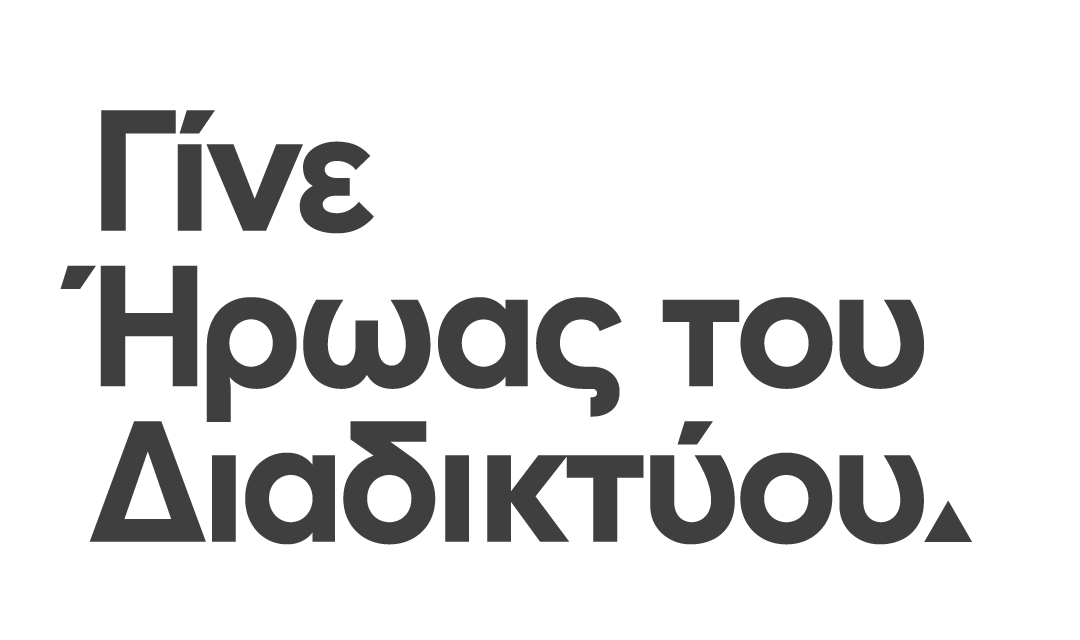 ΕΝΟΤΗΤΑ 4
ΜΑΘΗΜΑ 3
Η κουλ συμπεριφορά είναι η καλή συμπεριφορά
Από αρνητικός σε καλός
Εξέφρασε
συναισθήματα και απόψεις με θετικό και αποτελεσματικό τρόπο
ΜάθημαΣτόχοι
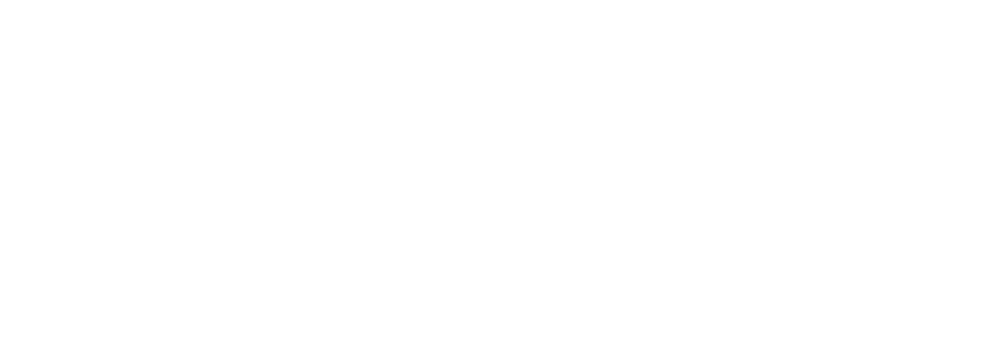 Απάντησε
στην αρνητικότητα με εποικοδομητικό και πολιτισμένο τρόπο
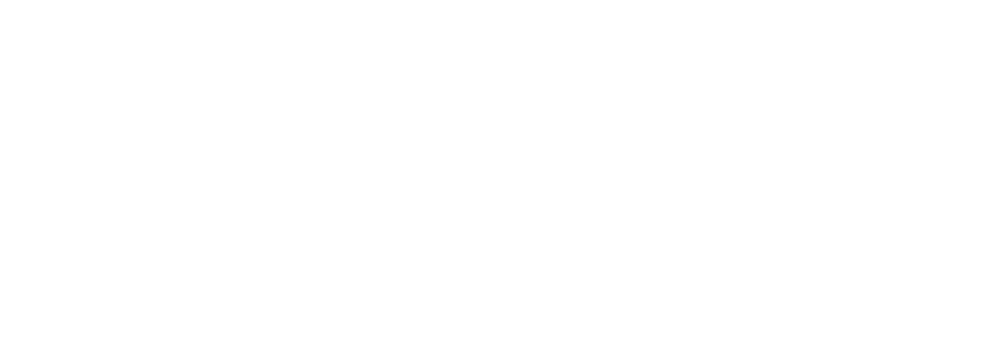 [Speaker Notes: Αφιερώστε λίγο χρόνο για να κατανοήσετε στους στόχους αυτού του μαθήματος πριν ξεκινήσετε τις δραστηριότητες.]
Ας
μιλήσουμε.
Από αρνητικός σε καλός
[Speaker Notes: Οι επόμενες διαφάνειες δίνουν στους μαθητές την ευκαιρία να σκεφτούν και να συζητήσουν τα σενάρια της Ενότητας 4, Μάθημα 3 του οδηγού Be Internet Awesome.]
Έχεις δει (εσύ ή κάποιος που γνωρίζεις) κάποιον να είναι αρνητικός στο Ίντερνετ; 
Πώς σε έκανε να νιώσεις;
[Speaker Notes: Οι μαθητές μπορούν να μοιραστούν αρνητικές εμπειρίες που είχαν στο Ίντερνετ.]
Έχεις (εσύ ή κάποιος που γνωρίζεις) δει ποτέ τυχαία κάποια ευγενική πράξη στο Ίντερνετ;
Πώς σε έκανε να νιώσεις;
[Speaker Notes: Οι μαθητές μπορούν να μοιραστούν αρνητικές εμπειρίες που είχαν στο Ίντερνετ.]
Με ποιες απλές ενέργειες μπορούμε να αλλάξουμε τις αρνητικές σχέσεις σε θετικές;
[Speaker Notes: Οι μαθητές μπορούν να μοιραστούν αρνητικές εμπειρίες που είχαν στο Ίντερνετ.]
Η αντίδραση σε ένα αρνητικό σχόλιο με θετικό τρόπο, μπορεί να οδηγήσει σε μια πιο ευχάριστη και ενδιαφέρουσα συζήτηση— πράγμα πολύ καλύτερο από το να προσπαθείς να διορθώσεις το μπέρδεμα που προκλήθηκε από ένα αγενές σχόλιο.
Αν είχε κάνει τέτοιο σχόλιο ένας από τους συμμαθητές σας, πώς θα μπορούσατε να απαντήσετε, ώστε να κάνετε τη συνομιλία πιο θετική;
“Συγγνώμη, αλλά ο γραφικός σου χαρακτήρας είναι χάλια, οπότε καλύτερα να πας σε άλλη ομάδα για αυτήν την εργασία.”
Η αντίδραση σε ένα αρνητικό σχόλιο με θετικό τρόπο, μπορεί να οδηγήσει σε μια πιο ευχάριστη και ενδιαφέρουσα συζήτηση— πράγμα πολύ καλύτερο από το να προσπαθείς να διορθώσεις το μπέρδεμα που προκλήθηκε από ένα αγενές σχόλιο.
Αν είχε κάνει τέτοιο σχόλιο ένας από τους συμμαθητές σας, πώς θα μπορούσατε να απαντήσετε, ώστε να κάνετε τη συνομιλία πιο θετική;
“Ανατριχιαστικό! Ποιος της είπε ότι ξέρει να τραγουδάει;”
Η αντίδραση σε ένα αρνητικό σχόλιο με θετικό τρόπο, μπορεί να οδηγήσει σε μια πιο ευχάριστη και ενδιαφέρουσα συζήτηση— πράγμα πολύ καλύτερο από το να προσπαθείς να διορθώσεις το μπέρδεμα που προκλήθηκε από ένα αγενές σχόλιο.
Αν είχε κάνει τέτοιο σχόλιο ένας από τους συμμαθητές σας, πώς θα μπορούσατε να απαντήσετε, ώστε να κάνετε τη συνομιλία πιο θετική;
“Μπορείς να μπεις στην ομάδα μας μόνο αν μου δώσεις τα στοιχεία πρόσβασης στο λογαριασμό σου.”
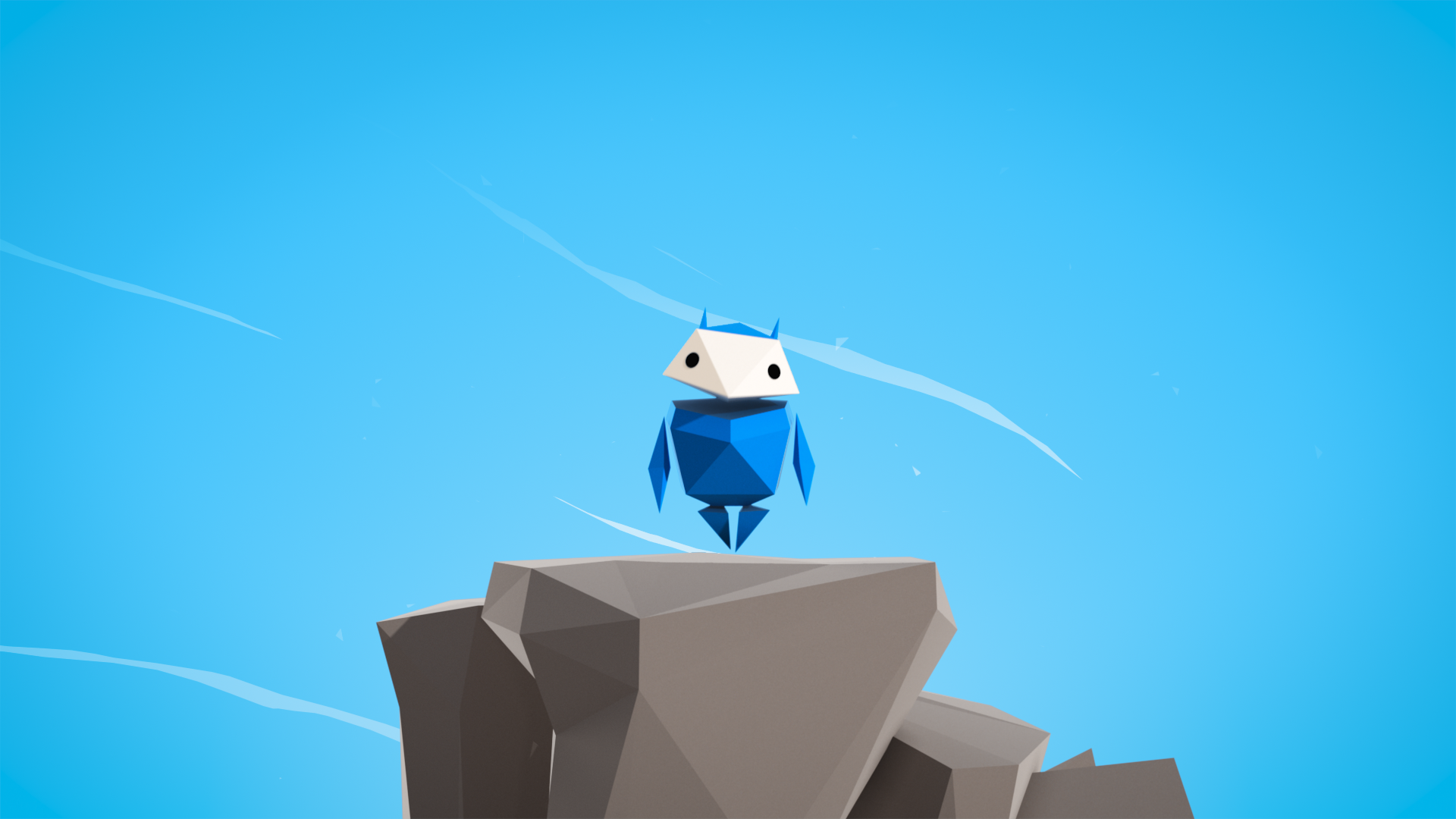 Για το σπίτι
[Speaker Notes: Για το σπίτι]
Ποιο είναι το πιο σημαντικό πράγμα που μάθατε σήμερα;
[Speaker Notes: Σε αυτή την τελική διαφάνεια οι μαθητές μπορούν να σκεφτούν το κυριότερο δίδαγμα αυτού του μαθήματος.]
Τέλος.
ΕΝΟΤΗΤΑ 4
ΜΑΘΗΜΑ 3
Η κουλ συμπεριφορά είναι η καλή συμπεριφορά
Από αρνητικός σε καλός